软件工程
实现
知识点六：白盒测试技术
白盒测试的分类
逻辑覆盖测试

控制结构测试
逻辑覆盖测试
所谓逻辑覆盖是对一系列测试过程的总称，这组测试过程逐渐进行越来越完整的通路测试。
测试数据执行（或叫覆盖）程序逻辑的程度可以划分成不同的等级。
逻辑覆盖测试
从覆盖源程序语句的详尽程度分析，大致有以下一些不同的覆盖标准。
语句覆盖			判定覆盖
条件覆盖			判定/条件覆盖
条件组合覆盖			点覆盖
边覆盖				路径覆盖
语句覆盖
语句覆盖的含义是，选择足够多的测试数据，使被测程序中每个语句至少执行一次。
语句覆盖
为了使每个语句都执行一次，程序的执行路径应该是sacbed，为此只需要输入下面的测试数据：
	A=2，B=2，X=4
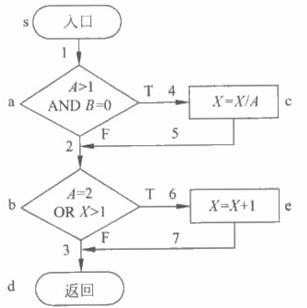 语句覆盖
A=2，B=2，X=4
上面例子中两个判定条件都只测试了条件为真的情况，如果条件为假时处理有错误，显然不能发现。
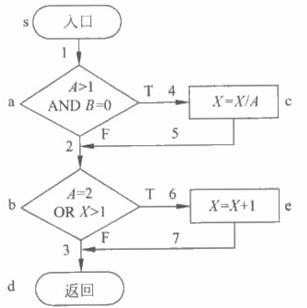 语句覆盖
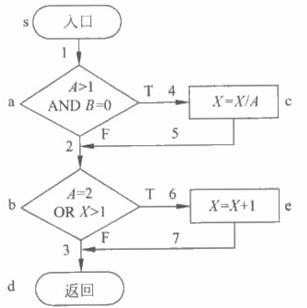 语句覆盖没有分别测试判定表达式中每个条件取不同值时的情况。
为了执行sacbed路径，只需两个判定表达式(A>1) AND (B=0)和(A=2) OR (X>1)都取真值，这样使用上述一组测试数据就够了。
判定覆盖
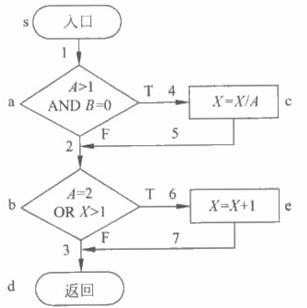 A=3，B=0，X=3	（覆盖sacbd）
A=3，B=1，X=1	（覆盖sabed）
判定覆盖比语句覆盖强，但是对程序逻辑的覆盖程度仍然不高，例如，上面的测试数据只覆盖了程序全部路径的一半。
条件覆盖
条件覆盖的含义是，不仅每个语句至少执行一次，而且使判定表达式中的每个条件都取到各种可能的结果。
上述例子中共有两个判定表达式，每个表达式中有两个条件，为了做到条件覆盖，应该选取测试数据使得在不同的点各种结果出现。
条件覆盖
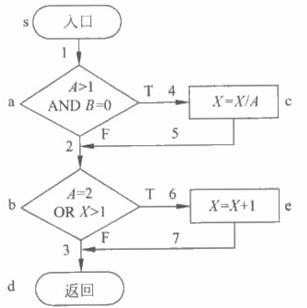 在a点有下述各种结果出现：
A>1，A<=1，B=0，B!=0
在b点有下述各种结果出现：
A=2，A!=2，X>1，X<=1
条件覆盖
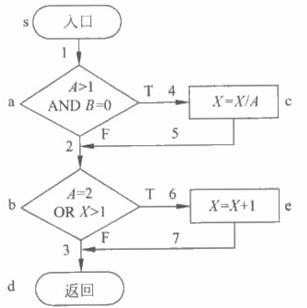 I．A=2，B=0，X=4
（满足A>1，B=0，A=2和X>1的条件，执行路径sacbed）
II．A=1，B=1，X=1
（满足A<=1，B!=0，A=2和X<=1的条件，执行路径sabd）
条件覆盖
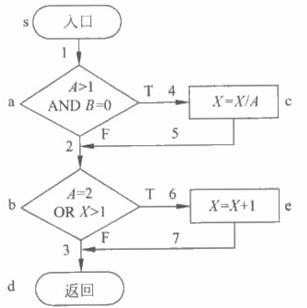 I．A=2，B=0，X=4
（满足A>1，B=0，A=2和X>1的条件，执行路径sacbed）
II．A=1，B=1，X=1
（满足A<=1，B!=0，A=2和X<=1的条件，执行路径sabd）
条件覆盖
条件覆盖通常比判定覆盖强，因为它使判定表达式中每个条件都取到了两个不同的结果，判定覆盖却只关心整个判定表达式的值。
上面两组测试数据同时满足判定覆盖标准。但是，也可能有相反的情况；虽然每个条件都取到了两个不同的结果，判定表达式却始终只取一个值。
判定/条件覆盖
既然判定覆盖不一定包含条件覆盖，条件覆盖也不一定包含判定覆盖，自然会提出一种能同时满足这两种覆盖标准的逻辑覆盖，这就是判定/条件覆盖。
它的含义是，选取足够多的测试数据，使得判定表达式中的每个条件都取到各种可能的值，而且每个判定表达式也都取到各种可能的结果。
判定/条件覆盖
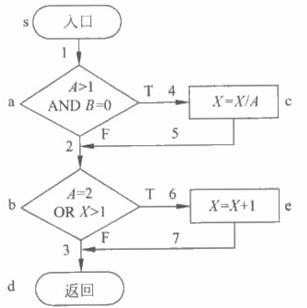 A=2，B=0，X=4
A=1，B=1，X=1
但是这两组测试数据也就是为了满足条件覆盖标准最初选取的两组数据，因此，有时判定/条件覆盖也并不比条件覆盖更强。
条件组合覆盖
条件组合覆盖是更强的逻辑覆盖标准，它要求选取足够多的测试数据，使得每个判定表达式中条件的各种可能组合都至少出现一次。
条件组合覆盖
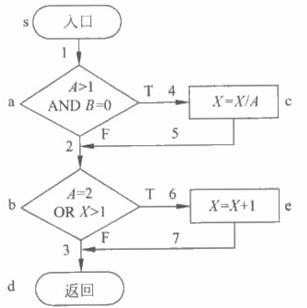 8种可能的条件组合
（1）A>1，B=0
（2）A>1，B!=0
（3）A<=1，B=0
（4）A<=1，B!=0
（5）A=2，X>1
（6）A=2，X<=1
（7）A!=2，X>1
（8）A!=2，X<=1
条件组合覆盖
8种可能的条件组合
（1）A>1，B=0
（2）A>1，B!=0
（3）A<=1，B=0
（4）A<=1，B!=0
（5）A=2，X>1
（6）A=2，X<=1
（7）A!=2，X>1
（8）A!=2，X<=1
I．A=2，B=0，X=4
针对（1），（5）两种组合，执行路径sacbed
II．A=2，B=1，X=1
针对（2），（6）两种组合，执行路径sabed
III．A=1，B=0，X=2
针对（3），（7）两种组合，执行路径sabed
IV．A=1，B=1，X=1
针对（4），（8）两种组合，执行路径sabd
条件组合覆盖
显然，满足条件组合覆盖标准的测试数据，也一定满足判定覆盖、条件覆盖和判定/条件覆盖标准。
因此，条件组合覆盖是前述几种覆盖标准中最强的。但是，满足条件组合覆盖标准的测试数据并不一定能使程序中的每条路径都执行到。
点覆盖
图论中点覆盖的概念定义如下：
如果连通图G的子图G’是连通的，而且包含的所有结点，则称G’是的G点覆盖。
满足点覆盖标准要求选取足够多的测试数据，使得程序执行路径至少经过流图的每个结点一次，由于流图的每个结点与一条或多条语句相对应，显然，点覆盖标准和语句覆盖标准是相同的。
边覆盖
图论中边覆盖的定义是：
如果连通图G的子图G’’是连通的，而且包含G的所有边，则称G’’是G的边覆盖。
为了满足边覆盖的测试标准，要求选取足够多测试数据，使得程序执行路径至少经过流图中每条边一次。通常边覆盖和判定覆盖是一致的。
路径覆盖
路径覆盖的含义是，选取足够多测试数据，使程序的每条可能路径都至少执行一次（如果程序图中有环，则要求每个环至少经过1次）。
控制结构测试
现有的很多种白盒测试技术，是根据程序的控制结构设计测试数据的技术。
控制结构测试的种类
基本路径测试
条件测试
循环测试
基本路径测试
基本路径测试是Tom McCabe提出的一种白盒测试技术。使用这种技术设计测试用例时，首先计算程序的环形复杂度，并用该复杂度为指南定义执行路径的基本集合，从该基本集合导出的测试用例可以保证程序中的每条语句至少执行一次，而且每个条件在执行时都将分别取真、假两种值。
基本路径测试步骤
第一步，根据过程设计结果画出相应的流图。
第二步，计算流图的环形复杂度。
第三步，确定线性独立路径的基本集合。
第四步，设计可强制执行基本集合中每条路径的测试用例。
基本路径测试步骤
第一步，根据过程设计结果画出相应的流图。
第二步，计算流图的环形复杂度。
第三步，确定线性独立路径的基本集合。
第四步，设计可强制执行基本集合中每条路径的测试用例。
条件测试
用条件测试技术设计出的测试用例，能够检查程序模块中包含的逻辑条件。一个简单条件是一个布尔变量或一个关系表达式，在布尔变量或关系表达式之前还可能有一个NOT()运算符。
循环测试
循环是绝大多数软件算法的基础，但是在测试软件时却往往未对循环结构进行足够的测试。
循环测试是一种白盒测试技术，它专注于测试循环结构的有效性。在结构化的程序中通常只有种3循环，即简单循环、串接循环和嵌套循环。
简单循环
应该使用下列测试集来测试简单循环，其中n是允许通过循环的最大次数。
跳过循环。只通过循环一次。
通过循环两次。
通过循环m次，其中m<n-1。
通过循环n-1，n，n+1次。
嵌套循环
如果把简单循环的测试方法直接应用到嵌套循环，可能的测试数就会随嵌套层数的增加按几何级数增长，这会导致不切实际的测试数目。
B.Beizer提出了一种能减少测试数的方法。
嵌套循环
从最内层循环开始测试，把所有其他循环都设置为最小值。
对最内层循环使用简单循环测试方法，而使外层循环的迭代参数（例如，循环计数器）取最小值，并为越界值或非法值增加一些额外的测试。
通过循环两次。
由内向外，对下一个循环进行测试，但保持所有其他外层循环为最小值，其他嵌套循环为“典型”值。
继续进行下去，直到测试完所有循环。
串接循环
如果串接循环的各个循环都彼此独立，则可以使用前述的测试简单循环的方法来测试串接循环。
如果两个循环串接，而且第一个循环的循环计数器值是第二个循环的初始值，则这两个循环并不是独立的。当循环不独立时，建议使用测试嵌套循环的方法来测试串接循环。
小结
白盒测试技术
逻辑覆盖
控制结构测试